The Effects on Students due to Rapid Immersion into Distance Delivery as a Result of COVID-19:Preliminary Results
Dr. Elizabeth Wood
University of Florida
Gainesville, FL, USA
The Transition
02.
SARS-CoV-2, or COVID-19, would become a pandemic by March 11 2020
01.
In December of 2019 a novel coronavirus began to spread across China
03.
1st laboratory confirmed case of COVID-19 on January 20 2020 in the US
04.
March 15th the University of Florida (UF) transitioned to a fully online format
Purpose of this study
Explain any relationships between the  responsive move to remote learning and academic performance and stress, anxiety, and depression.
Inform instructors and administrators within the College of Public Health & Health Professions, as well as the broader UF community, about strategies within online learning that are most effective at addressing the current needs of the students and cultivating student engagement as academia switches from crisis response to crisis planning for the future
Springboard from which specific future academic instruction, research, response, or interventions will be developed


Most importantly, we wanted to make real-time changes to ensure success for our students.
About the study
Using a phenomenological approach, this study employed a longitudinal panel design to address each of the following research questions:

1. What are the effects upon the perception of undergraduate students with total immersion into remote learning due to COVID-19?
2. Does the prior level of flexible pedagogical design (e.g. courses already blended vs more traditional face-to-face lecture courses) predict academic performance when rapid crisis response is required?
		a. Which types of interactions provide better bridges 	across the transactional distance and build a better sense 	of meeting student needs?
3. How does adopting completely remote learning in a college course, as a result of the stay-at-home orders, interact with anxiety, stress, and depression?
Waves
01.
02.
03.
04.
May 2020
June/July 2020
September/October 2020
January 2020
Launched survey looking at academic readiness and DASS-21; Interviews
Retrospective of Spring transition
Second wave of survey; Interviews continued
Measuring summer experience
Third wave of survey; Interviews continued
Measuring fall experience
Closed the surveys in the fall
Finish interviews in January
Purpose of each Wave
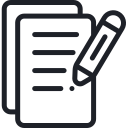 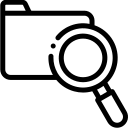 Wave 1
Wave 2
Specifically looking for effects from rapid transition to online learning (students told to go home)
Measuring the efficacy of online learning during the summer semester (students told to remain home)
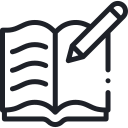 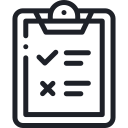 Wave 3
Wave 4
Measuring efficacy of fall online courses (students return to campus)
Measuring qualitatively the switch to face-to-face and hyflex (most students will return)
Quantitative data
We have only just recently closed the survey for the 
Fall wave.
Analysis is now beginning.
Preliminary Qualitative Findings
Participant G
participant A
”I think it's probably negatively affected [academic performance] in terms of grades, like my grades are okay, but like, how much…how invested in… how connected to the coursework I feel. I think right now that I value and prioritize my work far more than I prioritize school, and it might just be a senior thing. You know, I'm working like 25 hours a week instead of just 10, like I was before. But yeah, I think, I think it's made me feel a little more disconnected from education. Like, I just, it's just something I do in the background, but my real life is like in front of me.”
“I think home life, there's a lot of positives and negatives for me, because, you know, moving to Gainesville, was very freeing, and there were a lot of opportunities….Not have to, you know, deal with other people's emotions or things. So, you know, coming back here, it was a very big role change. And, you know, I know that that tends to happen when I can't when I come home, because, you know, it's like, I feel my dad has depression, and he requires a lot of care. And things can get kind of bad here. So having to work around that and work that into my schedule. Like, it's not something I pencil in, but having to, like, you know, work around that, especially during class time, was very difficult.”
THANKS!
Elizabeth Wood
liz07@phhp.ufl.edu